Coronavirus Relief Funds

Presentation

June 10, 2020
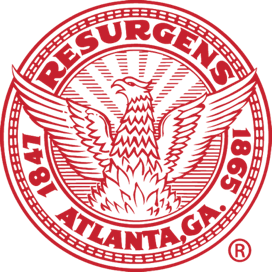 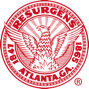 Overview of the Coronavirus Relief Funds
The CARES Act established the Coronavirus Relief Fund and appropriated $150 billion to the Fund. Under the CARES Act, the Fund is to be used to make payments for specified uses to States and certain local governments; the District of Columbia and U.S. Territories (consisting of the Commonwealth of Puerto Rico, the United States Virgin Islands, Guam, American Samoa, and the Commonwealth of the Northern Mariana Islands); and Tribal governments.
 
The CARES Act provides that payments from the Fund may only be used to cover costs that— 
are necessary expenditures incurred due to the public health emergency with respect to the Coronavirus Disease 2019 (COVID–19); 
were not accounted for in the budget most recently approved as of March 27, 2020 (the date of enactment of the CARES Act) for the State or government; and 
were incurred during the period that begins on March 1, 2020, and ends on December 30, 2020.1

The City of Atlanta received $88,434,611.30 in Coronavirus Relief Funds.
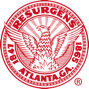 Process for Allocating the CRF
A relief fund committee was formed within the COVID-19 Compliance and Cost Recovery Coordination Group, which is tasked with ensuring effective policies, procedures, and frameworks are in place for the expenditure and cost recovery of COVID-19 related funding. 

The relief fund committee was tasked with developing a framework for eligible uses of the funds and an allocation recommendation.

The committee created a framework of eligible categories and subcategories based upon federal guidance, identified staff leads, and then collected information on each subcategory to develop allocation recommendations based upon the below criteria.  

Criteria for consideration included:
City of Atlanta priority area for funding
Funding need (Mar. 1, 2020 and Dec. 30, 2020), based upon impact of COVID-19
Deployment method, capacity, and capability

The staff leads have continued to refine the recommendations based upon new information on eligibility, need, and deployment.
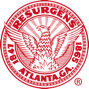 Framework of Eligible Categories
At the highest level, below are the general categories of eligible expenses.
The Department of Treasury has released Coronavirus Relief Fund Guidance and Coronavirus Relief Fund FAQ documents to assist with determining eligibility, which were the foundation for developing the framework.

The  City of Atlanta Department of Law has and will continue to support staff leads in clarifying eligible expenses based upon the federal guidance.
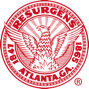 Allocation by Category and Subcategory
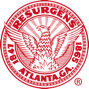 Allocation by Category and Subcategory
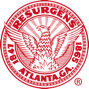 Coordination and Oversight Moving Forward
Staff leads will be responsible for ensuring timely, compliant, and effective deployment of the funds, with support from the Department of Law, Department of Procurement, and Department of Finance

The COVID-19 Compliance and Cost Recovery Coordination Group, will monitor the deployment of the funds for timeliness and compliance

City Council will receive updates on the deployment of the funds and any reallocation of the funds over $1.5 million will require approval by the City Council